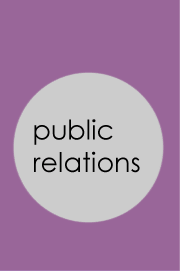 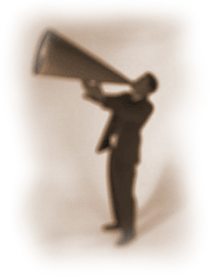 What is PR?
Every organisation, no matter how large or small, ultimately depends on its reputation for survival and success
Definition of Public Relations
Public Relations is about reputation - the result of what you do, what you say and what others say about you.
Public Relations is the discipline which looks after reputation, with the aim of earning understanding and support and influencing opinion and behaviour.
Planned and sustained effort to establish and maintain goodwill and mutual understanding between an organisation and its publics.
Building good relations with the company’s various publics by obtaining favorable publicity, building up a good corporate image, and handling or heading off unfavorable rumors, stories, and events.
To foster goodwill between a firm & its many constituent groups.
The function of PR is to highlight positive events & is used strategically for “damage control” when adversity strikes.
Customers, suppliers, employees, investors, journalists and regulators can have a powerful impact.
They all have an opinion about the organisations they come into contact with - whether good or bad, right or wrong. 
These perceptions will drive their decisions about whether they want to work with, shop with and support these organisations.
In today's competitive market, reputation can be a company's biggest asset – the thing that makes you stand out from the crowd and gives you a competitive edge. 
Effective PR can help manage reputation by communicating and building good relationships with all organisation stakeholders
Public relations is distinguished from advertising in two ways:

Advertising is focused on brand image; public relations is more focused on corporate image.
Advertising is controlled and paid for by a sponsor; the media control public relations.
The Publics
PR is sensitive to two different publics:
Internal
Publics
Employees, distributors, suppliers, shareholders, regular customers
External
Publics
Media, governments, prospective shareholders, financial community
Public Relations Planning
A public relations plan is dictated by the situation. 
It can be proactive and planned in advance or reactive and planned very quickly to handle an unforeseen situation.
The success or failure of a PR plan can impact on the bottom line (Bridgestone and Ford can attest to this principle).
PR planning usually involves five steps
Situation
Analysis
Establish
Objectives
PR Strategy
Evaluate
Effectiveness
Execute Plan
Objectives
Promoting goodwill
This is an image building function of PRs. Here industry events or community activities that reflect favorably on a firm are high lightened.
Ex: Prothom-alo Tran Tahobil for the flood affected people.
2. Promoting a product/ service
Press releases, events or brand news that increase public awareness of a firm’s brands can be pursued through public relations. 
Ex: Opening a new branch of a bank through press release.  
Preparing internal communications
Disseminating information and correcting misinformation within a firm can reduce the impact of rumors and increase employee morale. 
Ex: Discussion with the employees in a board meeting why they are not work well. 
Counteracting negative publicity
This is the damage control function of public relations. The attempt here is not to cover up negative events, but to prevent the negative publicity from damaging the image of a firm and its brand. 
Lobbying
It can assist a firm in dealing with government officials and pending legislation.  
Giving advice & counsel 
Assisting management in determining what position to take on public issues, preparing employees for public appearances and helping management anticipate public reaction.
Public Relation Functions
Press Relations
Product Publicity
Public Affairs
Lobbying
Investor Relations
Development
Role and Impact of Public Relation
Greater credibility than advertising
Publicity is often underused 
Strong impact on public awareness at lower cost than advertising
Good public relations can be a powerful brand-building tool
Public Relations Tools
Press Releases
Allow a firm to pursue positive publicity (a 
file of information that makes good news)
from the media. The following topics are
good press releases:
New products
New scientific discoveries
New personnel
New corporate facilities
Innovative corporate practices 
Annual stakeholder meetings
Charitable and community service activities
Feature Stories
While a firm can not write a
feature story for a newspaper
or any other media, it can
invite journalists to do an
exclusive story on the firm
when there is a particularly
noteworthy event.
Company Newsletters
 In-house publications are newsletter. 
They disseminate positive information about a firm through its employees.
 As members of the firm they are proud of achievements by their firm. 
Today it can be distributed through internet.
Interviews & Press Conferences
Interviews with key executives are effective tool. 
Firms can also call press conferences to announce important scientific breakthroughs or explain the details of a corporate expansion or a new product launch.
Sponsored Events
Fund- raiser is a form of sponsorship. 
Fund- raisers for nonprofit organizations of all sorts give positive visibility to corporations.
At the local level, prominent display of the corporate name and logo offers residents the chance to see that an organization is dedicated to supporting their community.
Advantages of Public Relations
Credible source of information
 Can positively influence sales
 Helps build relationships
Disadvantages of Public Relations
Lack of control
 Costs associated with waste